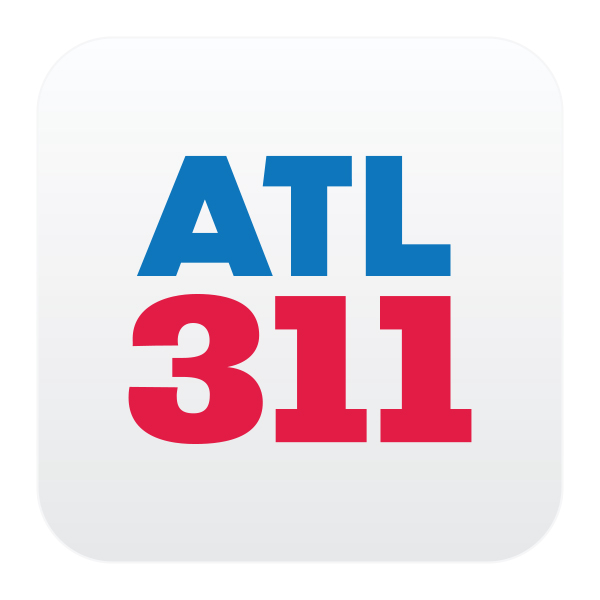 Finance/Executive Committee Update

March 2019

Rocky Atkins
Commissioner
Department of Customer Service
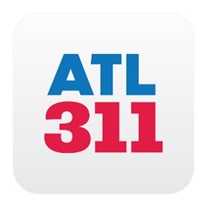 FY19 Overview To-Date
Operational metrics stabilizing after a challenging 12 months
Began handling calls for Municipal Courts and the Office of Film & Entertainment
Launched the ATL311 mobile app
Supported a wide range of departmental initiatives
Social media / community outreach
Employee update
On track to finish FY19 well under budget
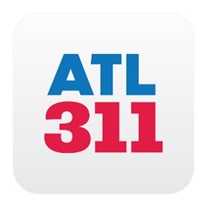 ATL311 Call Volume
FY19 avg monthly calls handled YTD – 46,600
2017 avg monthly calls handled – 33,800
Post-cyber attack impact March - June
Municipal Courts added ~12K calls per month starting in July
Seasonal drop in November - December
For CoA Internal Use Only
3
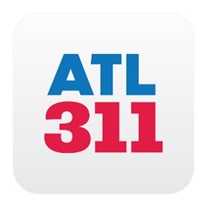 ATL311 Service Level
% of calls answered within 20 seconds
Nov/Dec impacted by 3 separate system and power outages
For CoA Internal Use Only
4
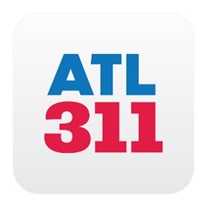 Municipal Court Abandon Rate/Avg Speed of Answer
Dramatic service improvement for Municipal Courts
For CoA Internal Use Only
5
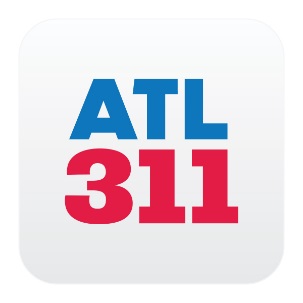 Workload By Department
Call volume + talk time percentage by department
For CoA Internal Use Only
6
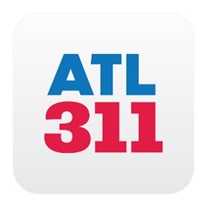 Departmental Collaboration &Operational Improvements
Partnered with departments across the City on a wide range of issues and initiatives, including:
Operation Fix It
Dockless mobility devices
DPW route changes and bulk scheduling process
DWM new service process
DPW / Code Enforcement complaints handling

Implemented post-call surveys earlier this month
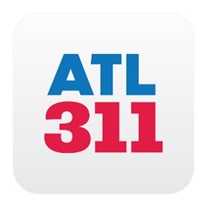 ATL311 Mobile App
Soft launch July 2018
DPW and Code Enforcement
Official launch October 2018 
Phase II released February 2019
Spanish option
Ability to upload videos 
Enhanced mapping capabilities (intersections)
Over 6,500 downloads to-date
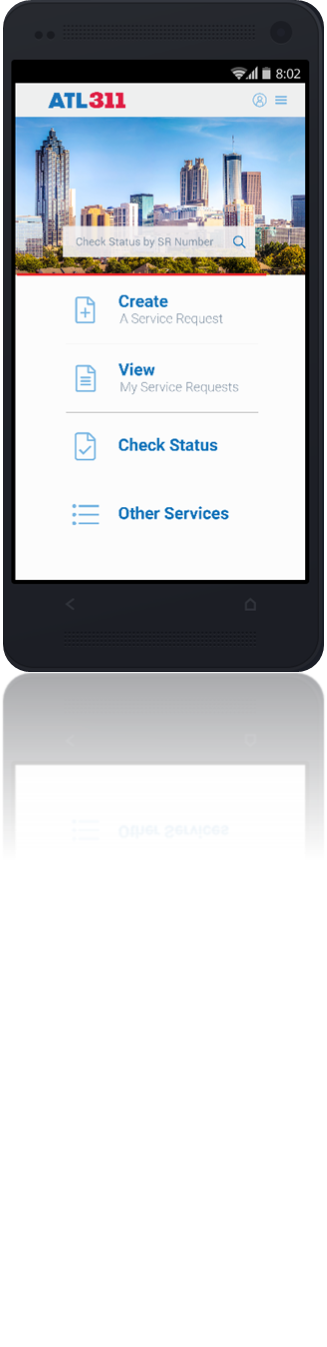 Potholes are the number 1 service request type
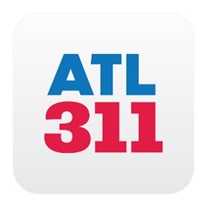 Community Outreach
Attended 60+ events across all City Council Districts (FY19 YTD)
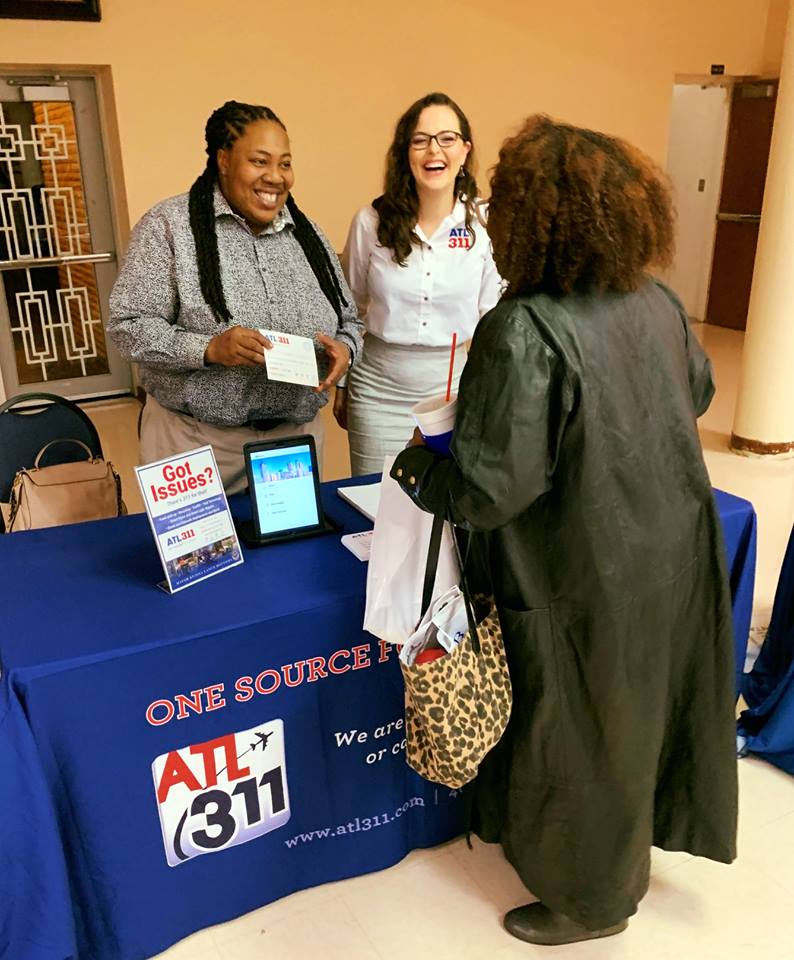 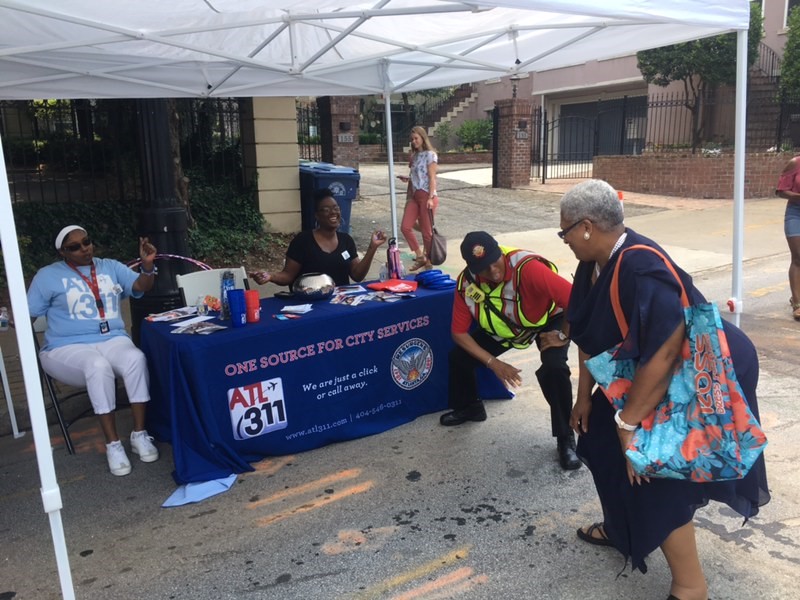 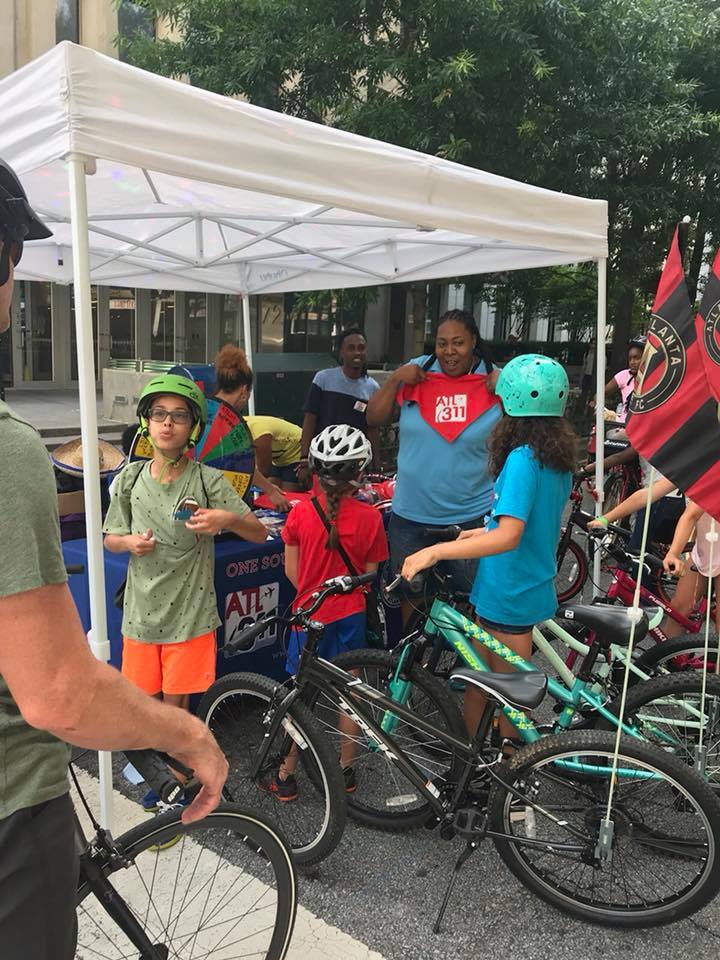 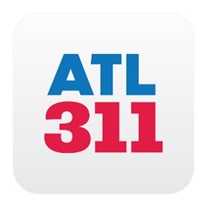 ATL311 Social Media Campaigns
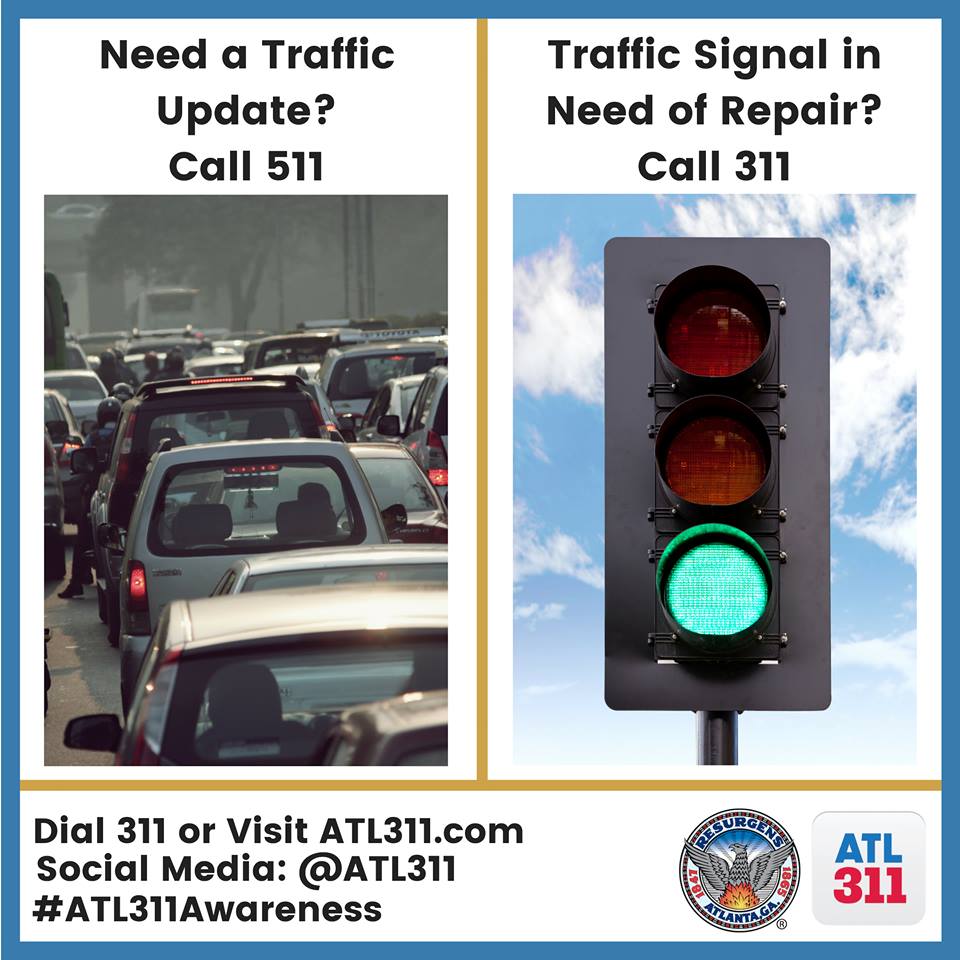 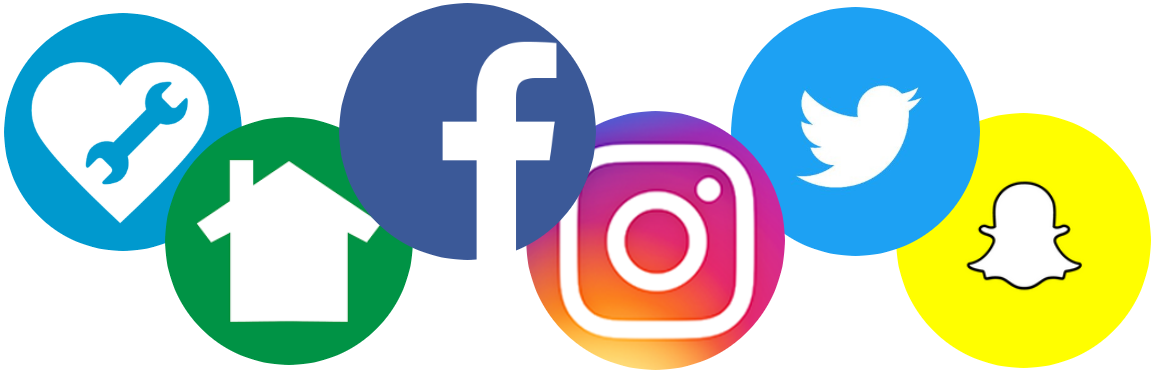 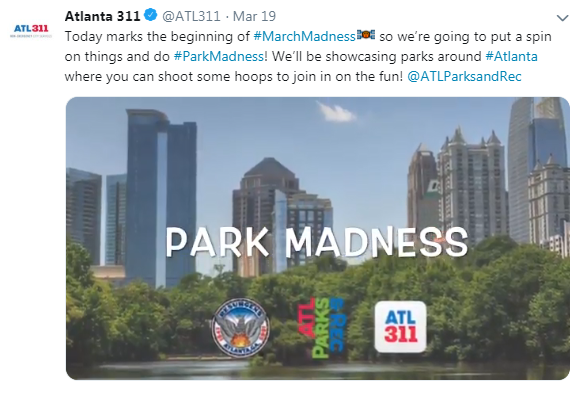 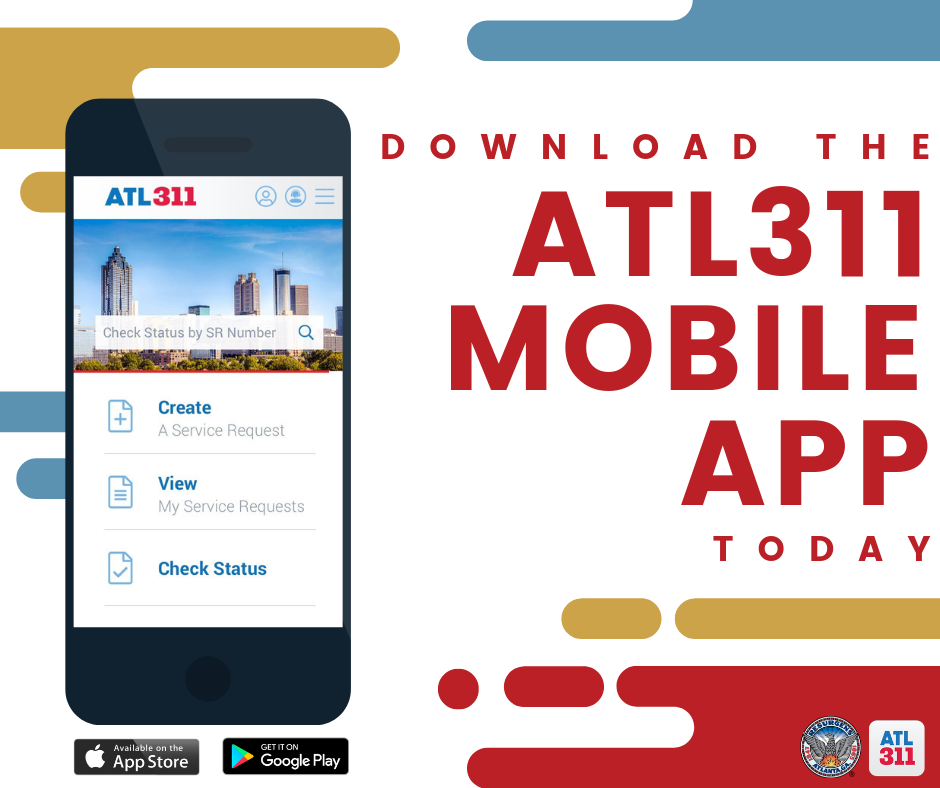 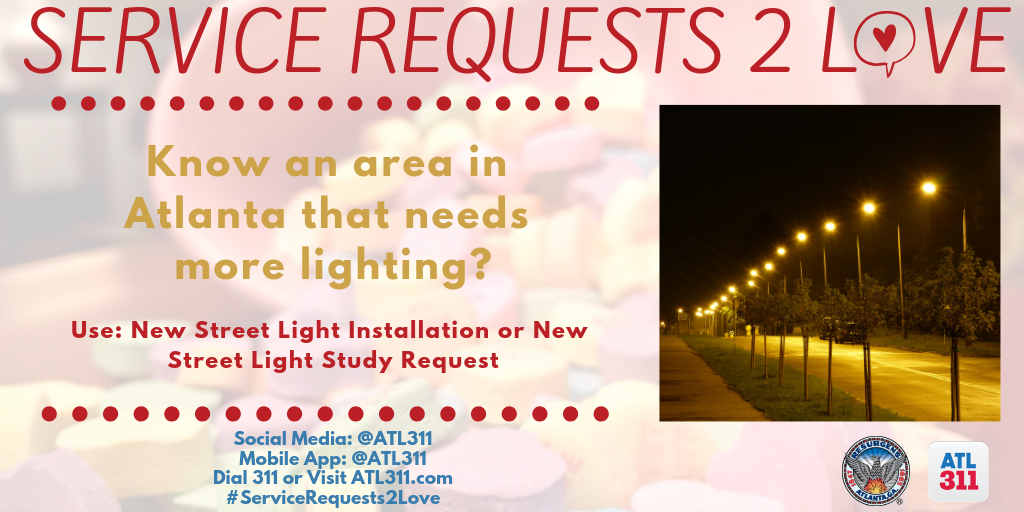 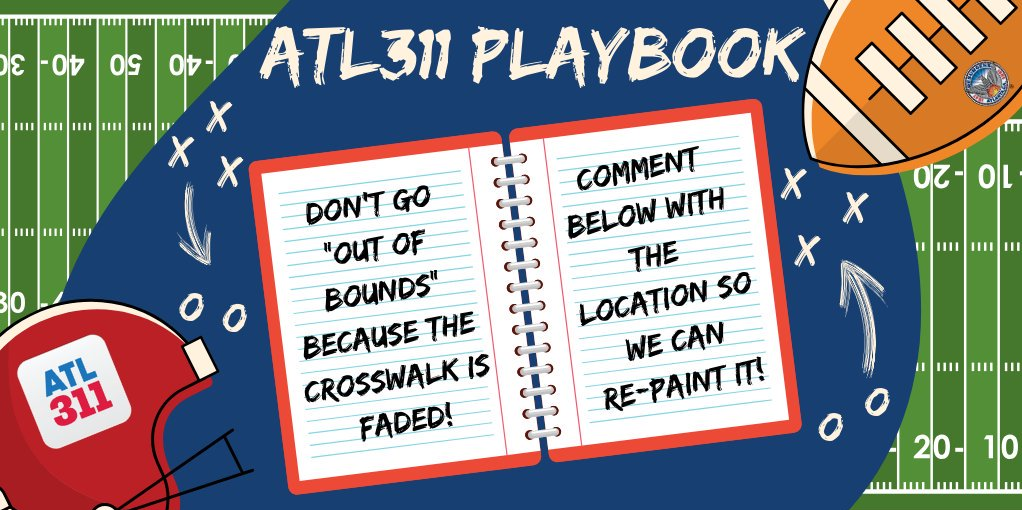 For CoA Internal Use Only
10
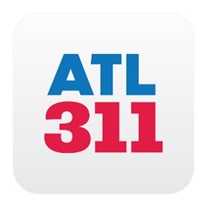 ATL311 Social Media Service Requests
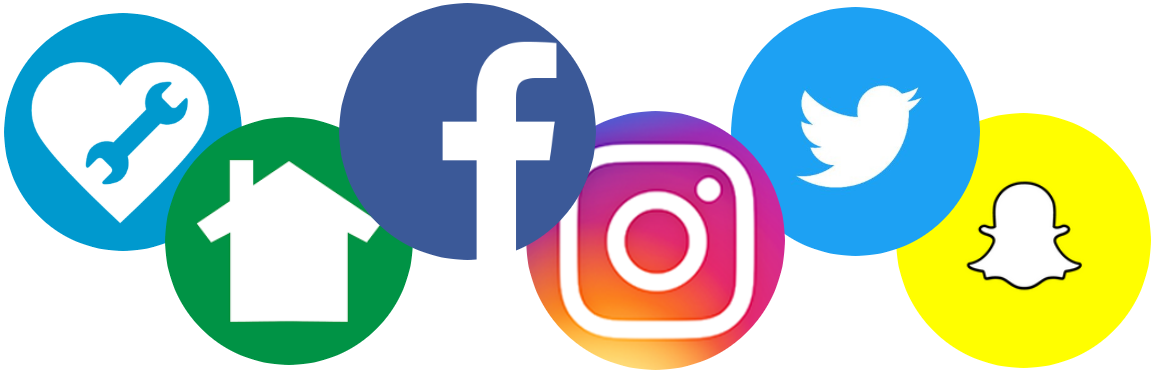 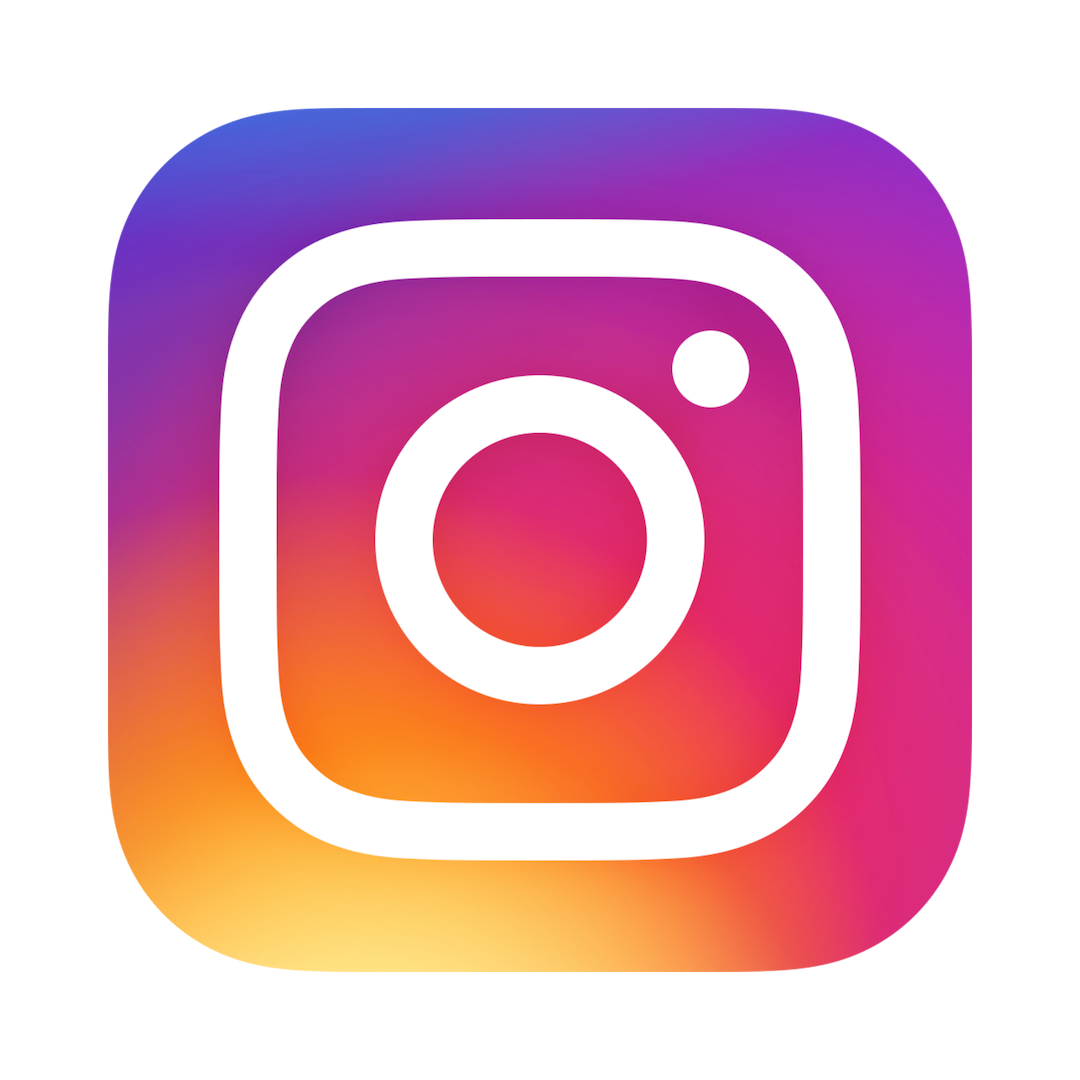 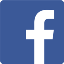 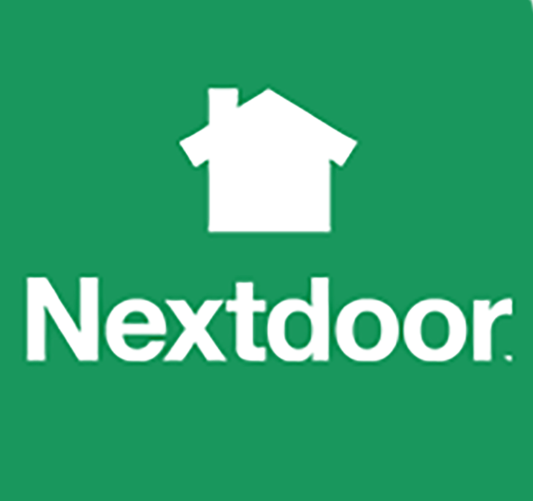 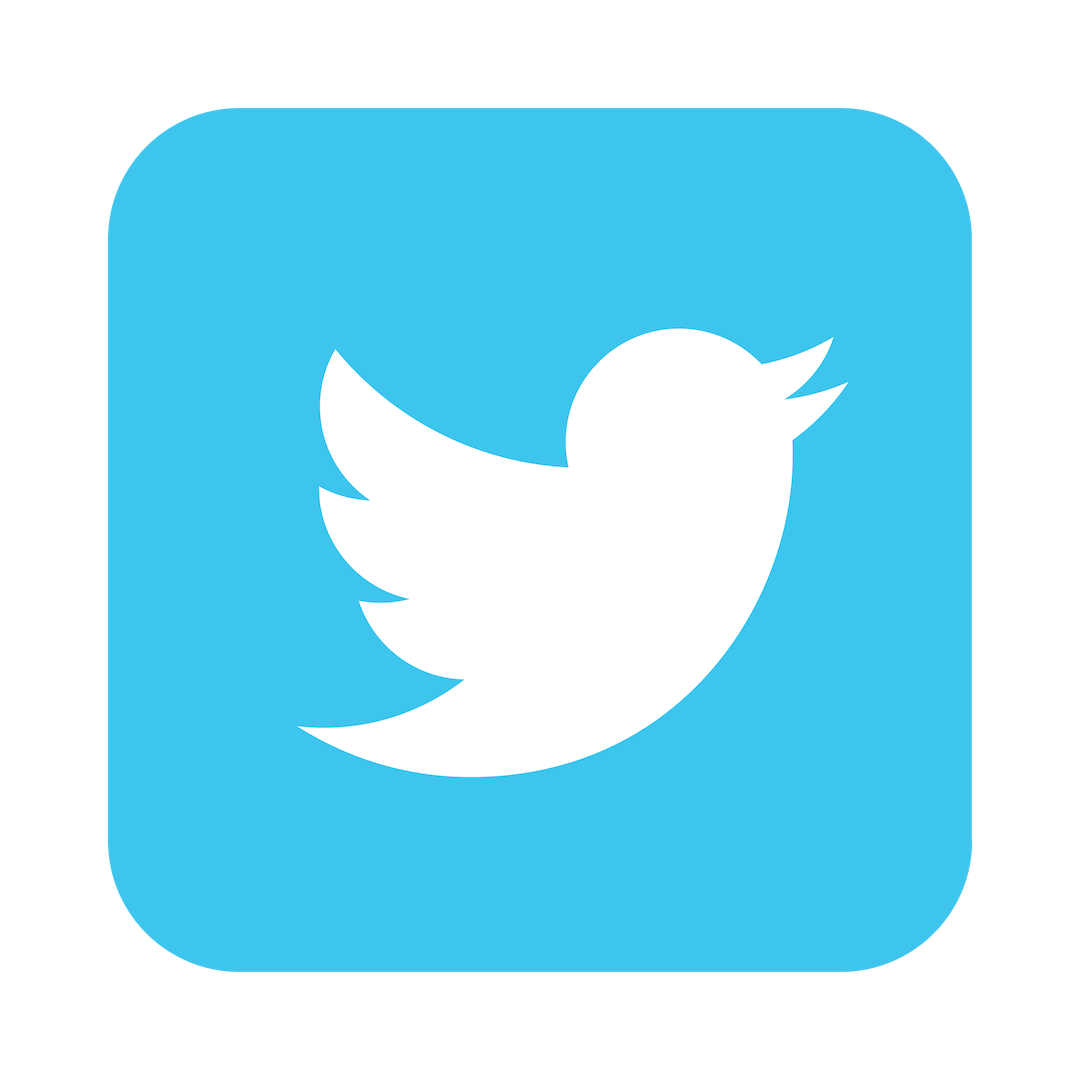 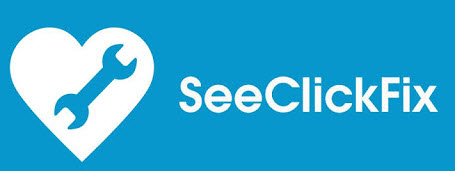 Follow @ATL311
For CoA Internal Use Only
11
ATL311 Social Media Compliments
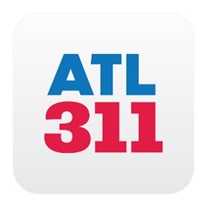 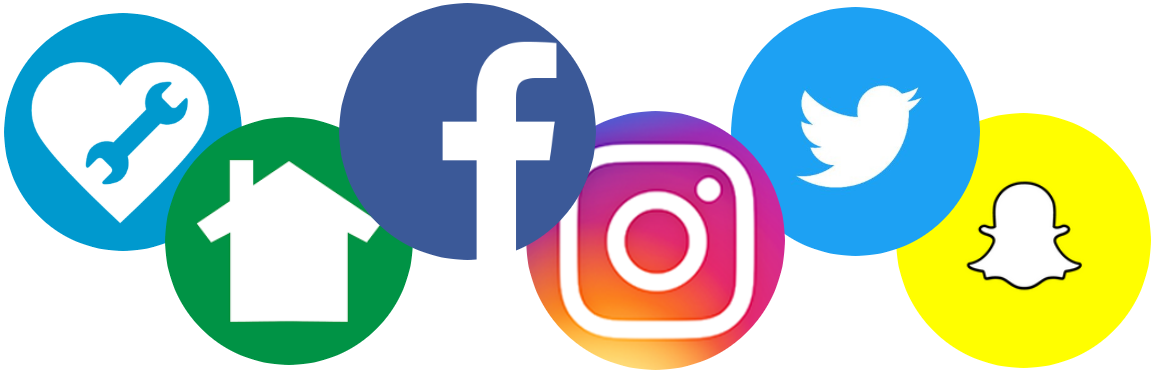 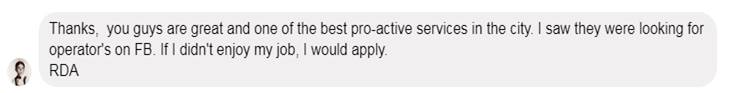 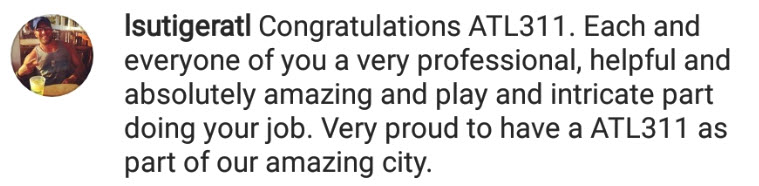 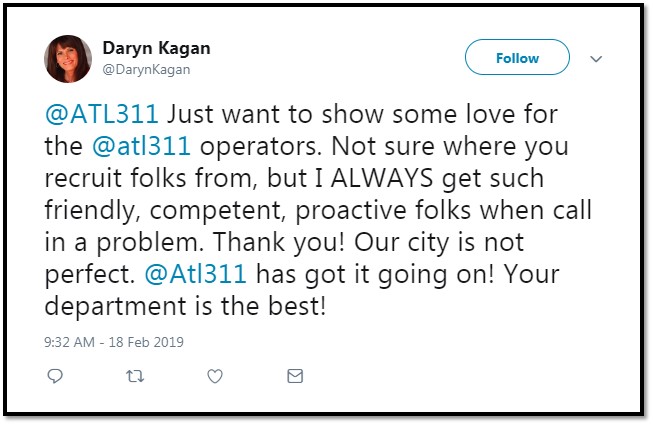 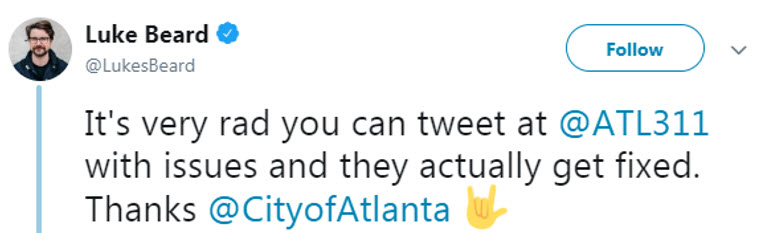 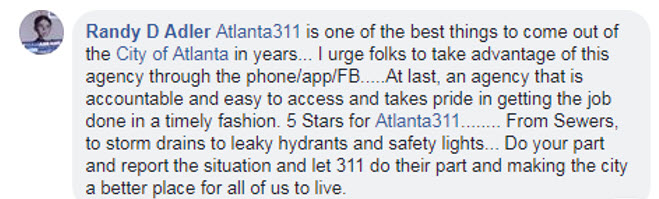 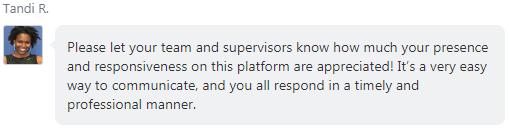 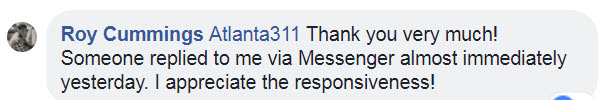 For CoA Internal Use Only
12
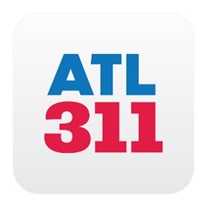 Employee Update
Organizational changes
New ATL311 Operations Director, Kenneth Butler
Escalation team
Align agents with supervisors by shift
Revamped recognition / incentive program
Plans to revamp training / on-boarding
New hire class in April
The way you treat your employees is the way they will treat your customers (credit: Richard Branson)
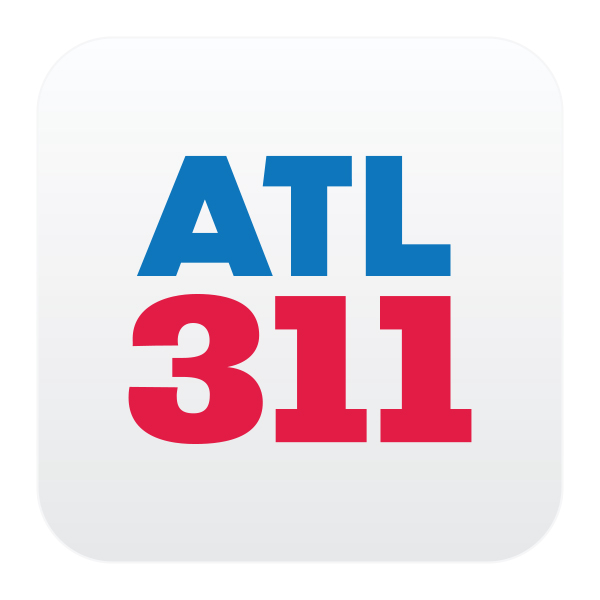 Questions?
One Source for City Services